Module Three: Curriculum Planning, Organisation, and Implementation 

11. New trends in Curriculum Planning
Curriculum planning & Organization
Curriculum planning is a complex process where faculty define intended learning outcomes, assessments, content and pedagogic requirements necessary for student success.
The purpose of a curriculum is to set out the principles, aims and the content of the subjects to be studied by pupils 
Curriculum Organizations are creative, innovative ways to package content.
Agencies of planning
Curriculum construction in India is planned centrally by the educational authorities of
   the State. Each State has an examining board      as well as The State Department of Education.
Generally, curriculum  planned for the secondary and senior secondary stage is examining board. Curriculum at the primary and middle stage is prepared by the State Department of Education
The Central Board of Secondary Education prepares and prescribes curriculum at the secondary and senior secondary stage .
  Council for Indian School Certificate Examination
schools affiliated to it.
While formulating the curriculum, subject experts of various educational bodies like N.C.E.R.T., State Councils of Educational Research and Training, college lecturers and practising teachers are associated.
 The teacher is the key figure in the implementation of the curriculum.
In advanced countries of the world there is no centrally prepared curriculum. Teacher has a lot of freedom in the preparation as well as implementation of the curriculum. 

Axioms for Curriculum Planning 

At the stage of planning the matter is discussed in executive council or working
committee. It is the primary need to seek cooperation of the council and committee.
The curriculum planning is related to educational process, therefore it is essential to consider State System and needs in curriculum planning.
 The curriculum planning is essential for implementing process of curriculum construction.
 The role of teachers is essential to consider in planning curriculum. Teacher is a manager of teaching learning situations.
 Teaching-learning material and technique
appropriateness is also taken into consideration.
It is essential to select content in view to achieve essential objectives or in formulating these objectives.
 The curriculum planning should involve evaluation process or examination System of students performances. It improves the curriculum.
 The change in education System is influenced by the external situations, which should be reviewed.
 It is essential to define the modern learning situations and to identify basic teaching skills of these situation
Trends in curriculum planning
PHASES AND STEPS IN CURRICULUM DEVELOPMENT
Four essential phases of the curriculum development process: ( I) Planning, (II) Content and Methods, (III) Implementation, and (IV) Evaluation and Reporting.
The curriculum development team is involved in all of the steps. 
Evaluations should occur in most of the steps to assess progress. 
The team learns what works and what does not and determines the impact of the curriculum on learners after it is imple­mented.
PHASE I: PLANNING
1)  Identify Issue/Problem/Need

(2) Form Curriculum Development Team

(3) Conduct Needs Assessment and Analysis
1)   Identify Issue/Problem/Need
The need for curriculum development usually emerges from a concern about a major issue or problem of one or more target audience. 
To define the issue and to develop a statement that will guide the selection of the members of a curriculum development team. 
The issue statement also serves to broadly identify, the scope (what will be included) of the curriculum content.
2)   Form Curriculum Development Team
(1)Determine  the roles and functions of team members, 
(2) selecting members of the curriculum development team, and
 (3) principles of collaboration and teamwork. 
The goal is to obtain expertise for the areas included in the scope of the curriculum content among the team members and develop an effective team.
3)   Conduct Needs Assessment and Analysis
There are two phases in the needs assessment process. 
The first is procedures for conducting a needs assessment. A number of techniques are aimed toward learning what is needed and by whom relative to the identified issue. Techniques covered in this section include: KAP - Knowledge, Attitude, and Practice Survey; focus groups; and environmental scanning.
Analysis, the second part of this needs assessment step, describes techniques on how to use the data and the results of the information gathered. Included are: ways to identify gaps between knowledge and practice; trends emerging from the data; a process to prioritize needs; and identification of the characteristics of the target audience.
PHASE II: CONTENT AND METHODS
Phase II determines intended outcomes (what learners will be able to do after participation in curriculum activities), the content (what will be taught), and the methods (how it will be taught).
Steps include:
4) State Intended Outcomes

 (5) Select Content                                                              

(6) Design Experiential Methods
4) State Intended Outcomes
An intended outcome states what the learner will be able to do as a result of participating in the curriculum activities.

This section includes: (1) a definition of intended outcomes, (2) the components of intended outcomes (condition, performance, and standards), (3) examples of intended outcomes, and (4) an overview of learning behaviours.
5)   Select Content
The next challenge in the curriculum development process is selecting content that will make a real difference in the lives of the learner and ultimately society as a whole. At this point, the primary questions are: "If the intended outcome is to be attained, what will the learner need to know? What knowledge, skills, attitudes, and behaviours will need to be acquired and practiced?"
6)   Design Experiential Methods
After the content is selected, the next step is to design activities (learning experiences) to help the learner achieve appropriate intended outcomes. An experiential learning model and it's components (i.e., experience, share, process, generalize, and apply) are discussed in this section.

Additional topics include:

learning styles and activities appropriate for each style;
a list of types of activities (with descriptions);
an activity design worksheet for facilitators; and
brief discussions on learning environments and delivery modes.
PHASE III:IMPLEMENTATION
7) Produce Curriculum Product

(8) Test and Revise Curriculum

(9) Recruit and Train Facilitators                                                                                    

(10) Implement Curriculum
(7)   Produce Curriculum Product
Once the content and experiential methods have been agreed upon, the actual production of curriculum materials begins. This section includes: 1) suggestions for finding and evaluating existing materials; 2) evaluation criteria; and 3) suggestions for producing curriculum materials.

(8)   Test and Revise Curriculum
This step includes suggestions to select test sites and conduct a formative evaluation of curriculum materials during the production phase. A sample evaluation form is provided
9)   Recruit and Train Facilitators
It is a waste of resources to develop curriculum materials if adequate training is not provided for facilitators to implement it. Suggestions for recruiting appropriate facilitators are provided with a sample three-day training program.

(10)    Implement Curriculum
Effective implementation of newly developed curriculum products is unlikely to occur without planning. Strategies to promote and use the curriculum are discussed in this step.
PHASE IV: EVALUATION AND REPORTING
(11)    Design Evaluation Strategies
Evaluation is a phase in the curriculum development model as well as a specific step. Two types of evaluation, formative and summative, are used during curriculum development.
Formative evaluations are used during the needs assessment, product development, and testing steps. Summative evaluations are undertaken to measure and report on the outcomes of the curriculum.
12)    Reporting and Securing Resources
The final element in an evaluation strategy is "delivering the pay off (i.e., getting the results into the hands of people who can use them). 
In this step, suggestions for what and how to report to key shareholders, especially funding and policy decision makers, are provided and a brief discussion on how to secure resources for additional programming.
TRENDS
Needs  assessment: if not conducted, wonderful curriculum could be developed, but the appropriate needs of the target audience may not be met.
Involving youth: the target audience and volunteers (or staff) who will be the implementors of the curriculum must be involved (i.e., they participate as full members of the curriculum development team).
Recruiting and training volunteer facilitators: competent and skilled curriculum implementors are critical (the printed word cannot teach experiential group process, it doesn't provide feedback).
Evaluating and reporting on the impact of the curriculum: is critical for securing human and financial support from key policy decision makers and for assessing whether the curriculum has achieved the intended outcome.
Unit- 12
 Selection of materials for organising the content - fostering individual as a productive member of society - fostering moral, spiritual and aesthetic values - consideration of economic growth
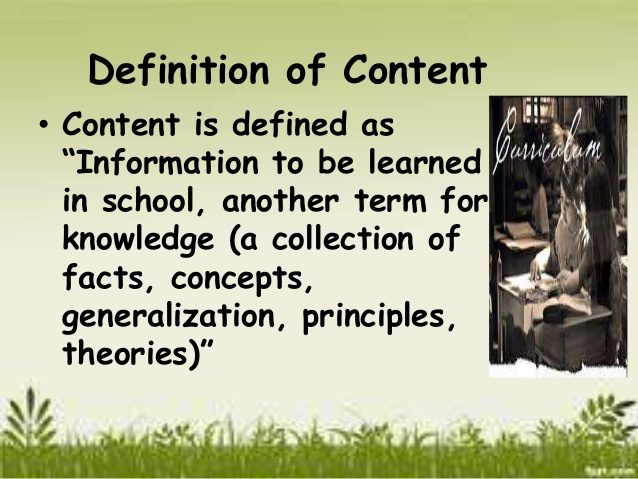 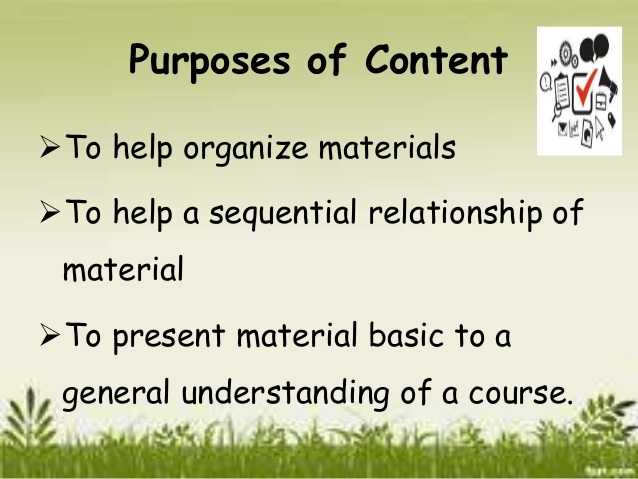 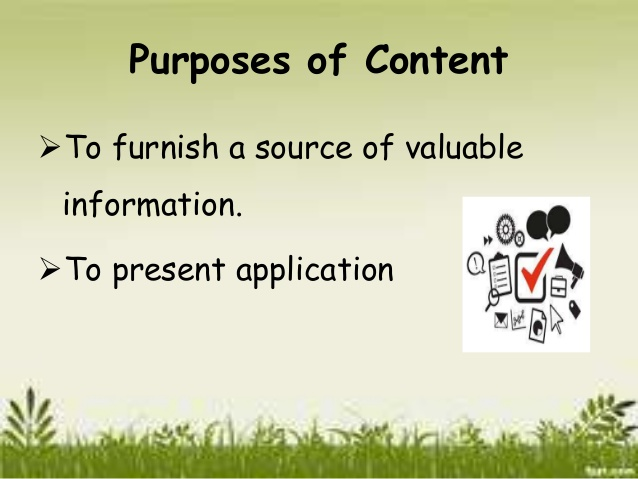 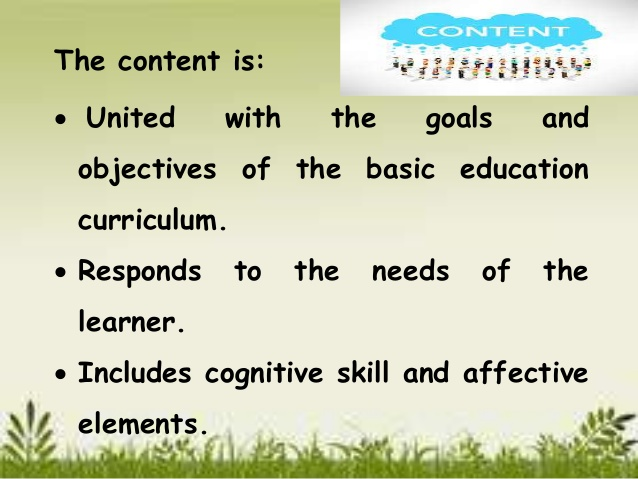 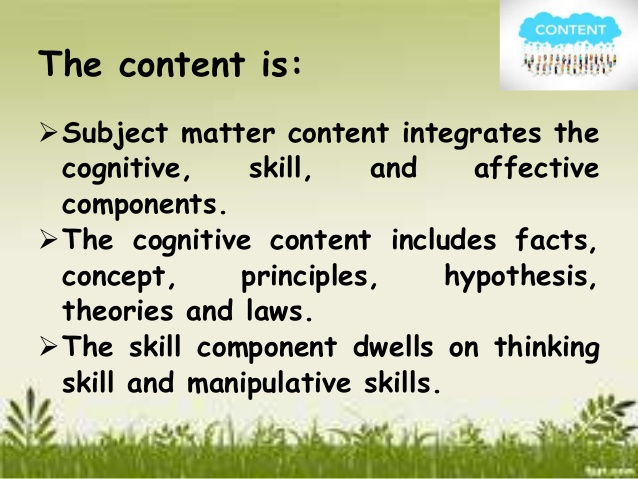 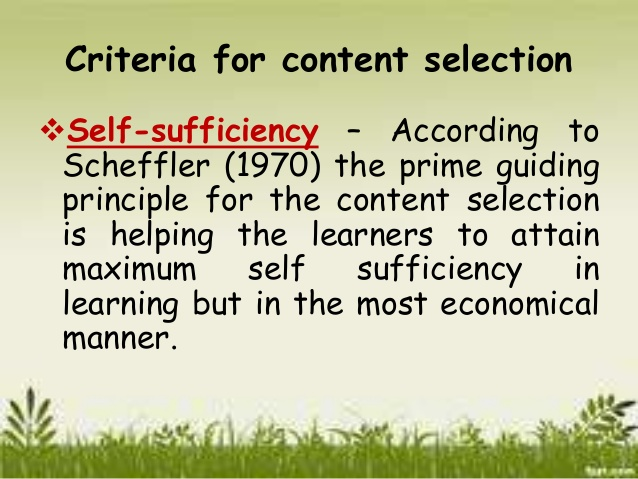 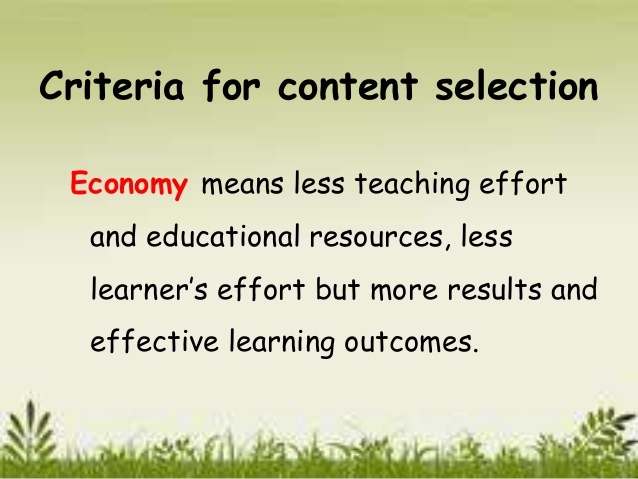 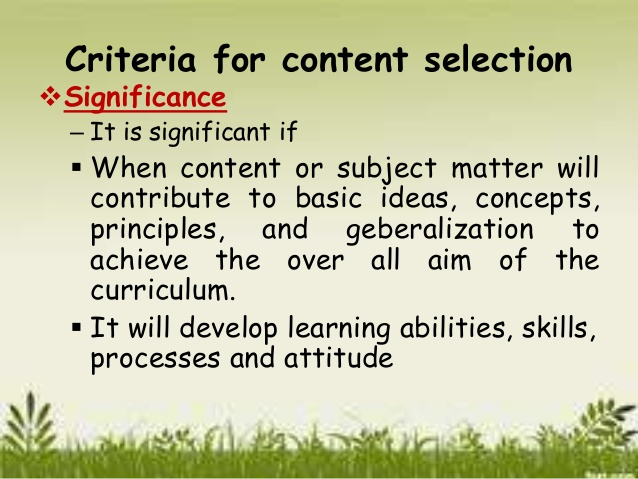 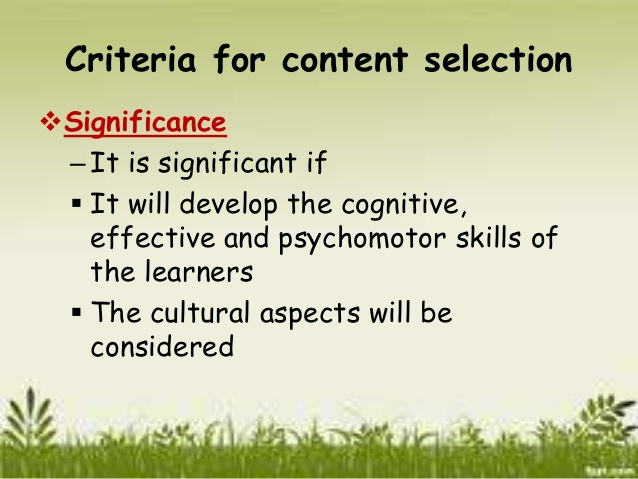 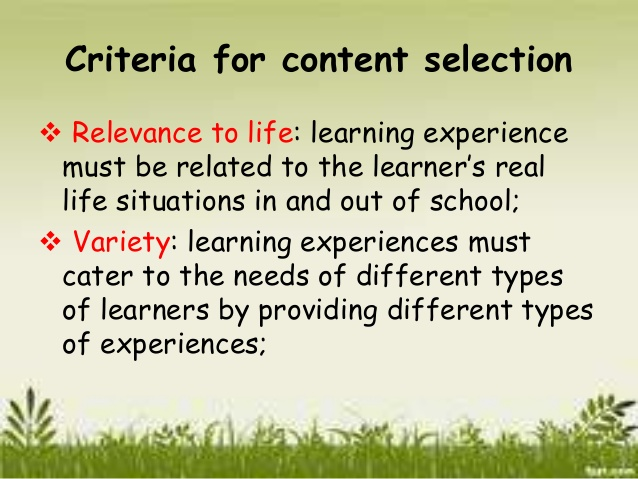 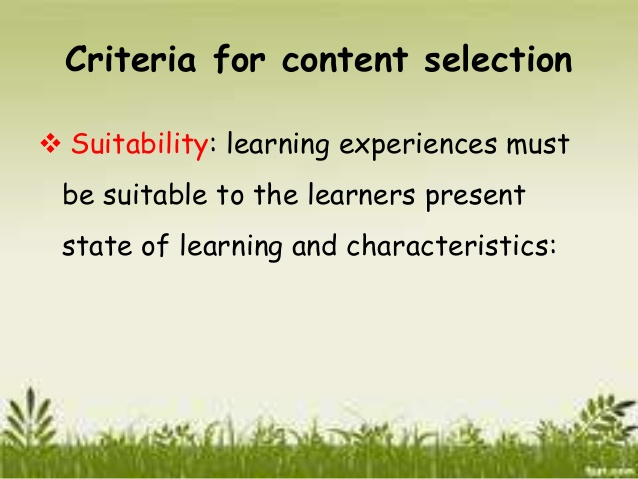 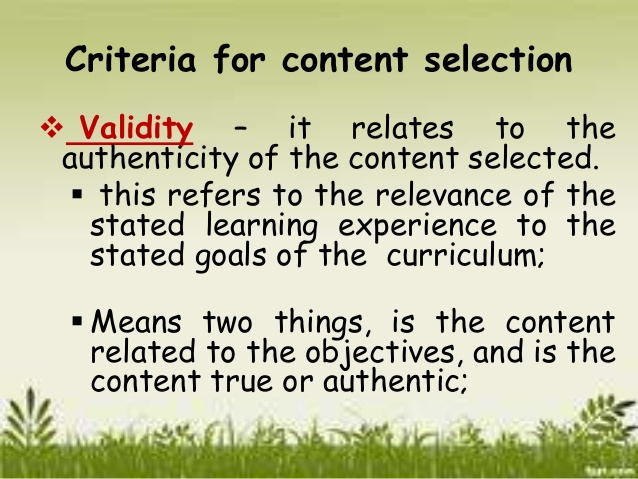 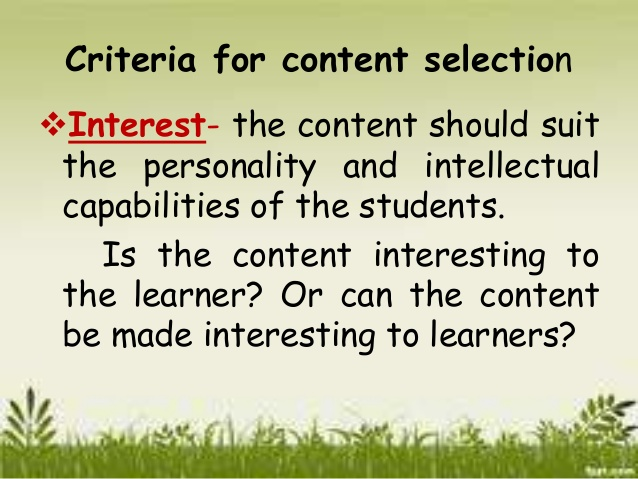 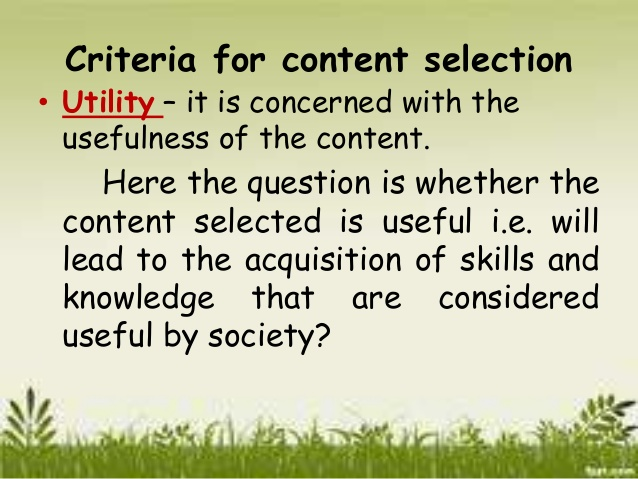 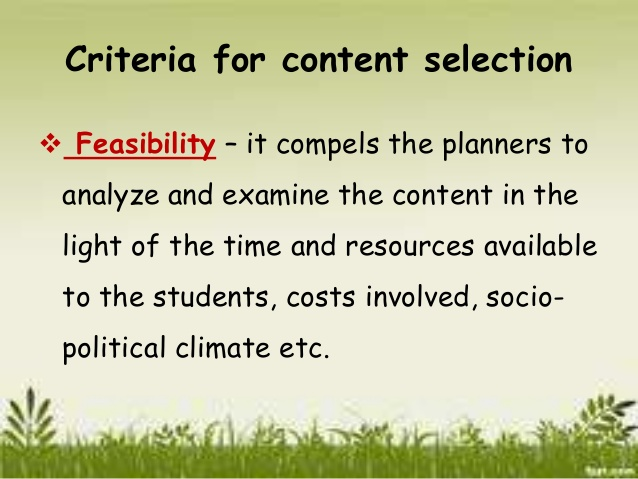 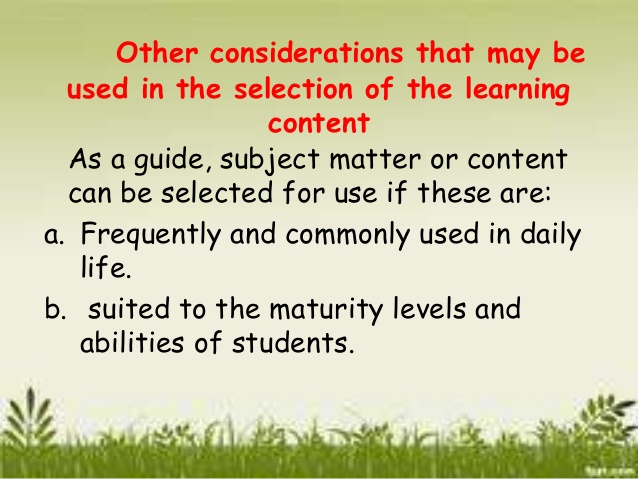 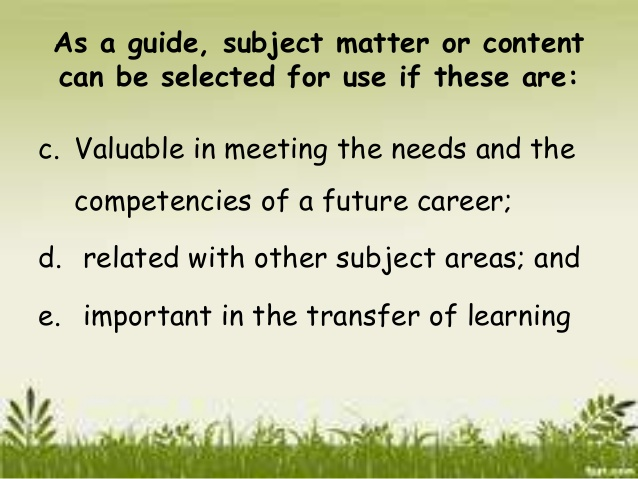 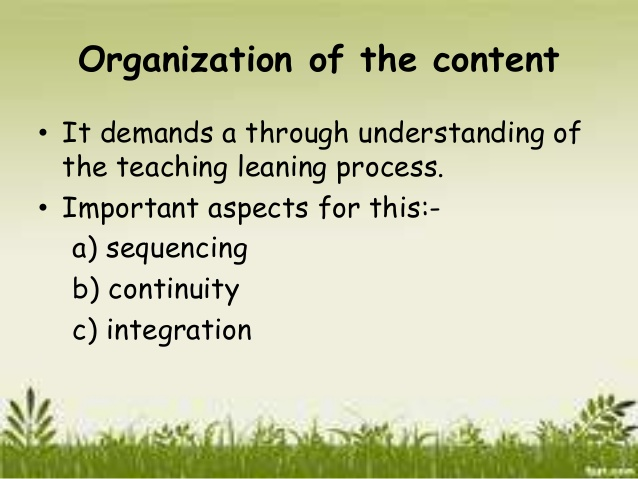 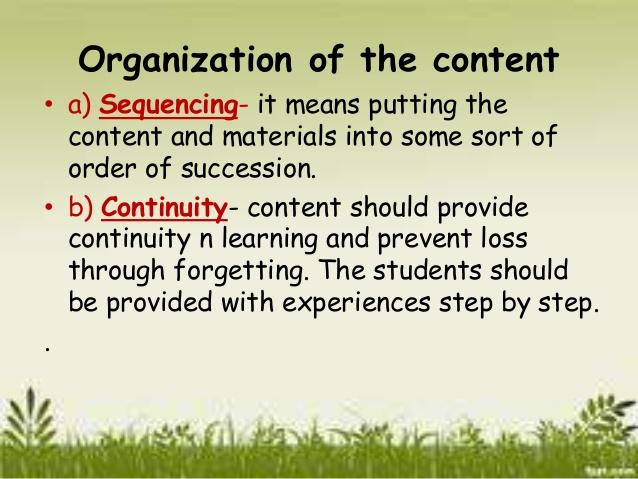 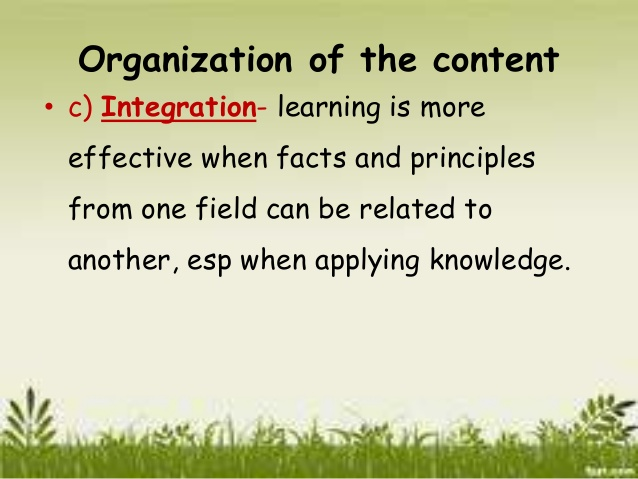